EMERITUS FACULTY
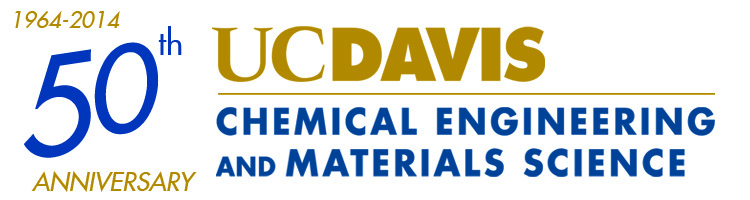 JOANNA  GROZA
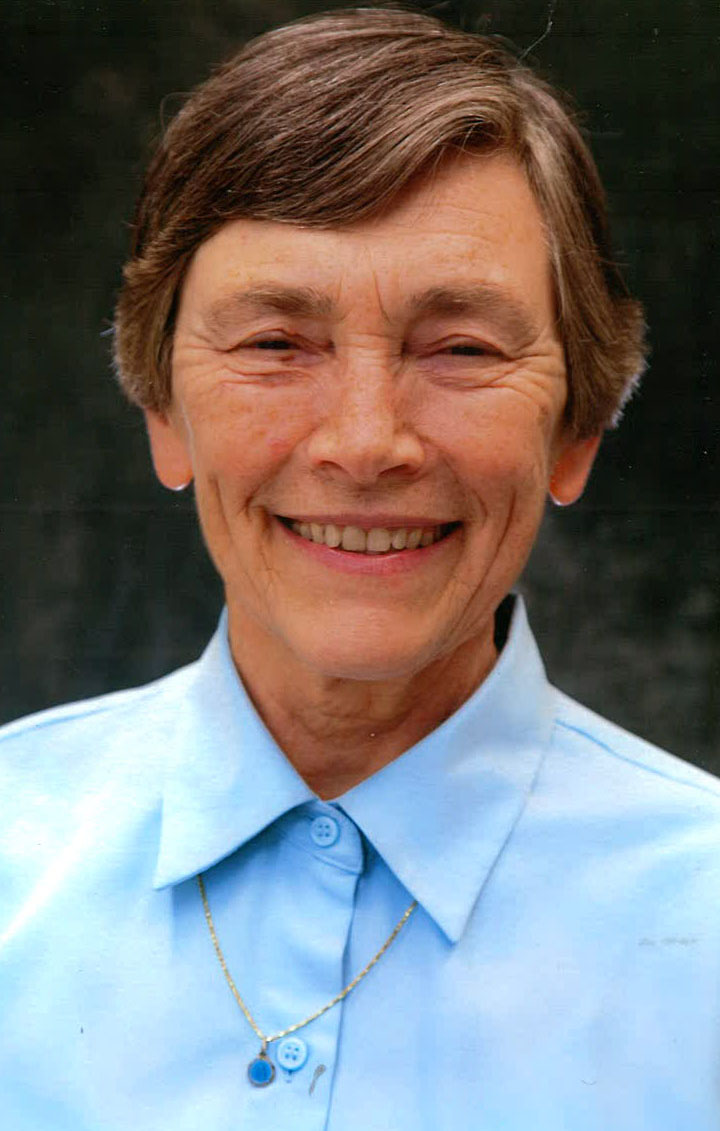 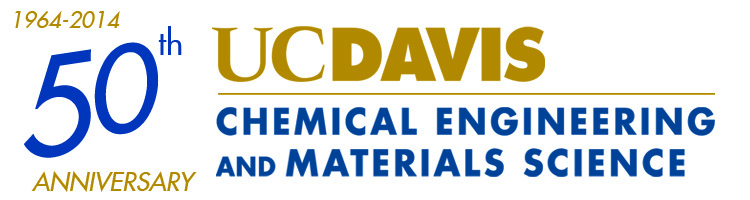 BRIAN  HIGGINS
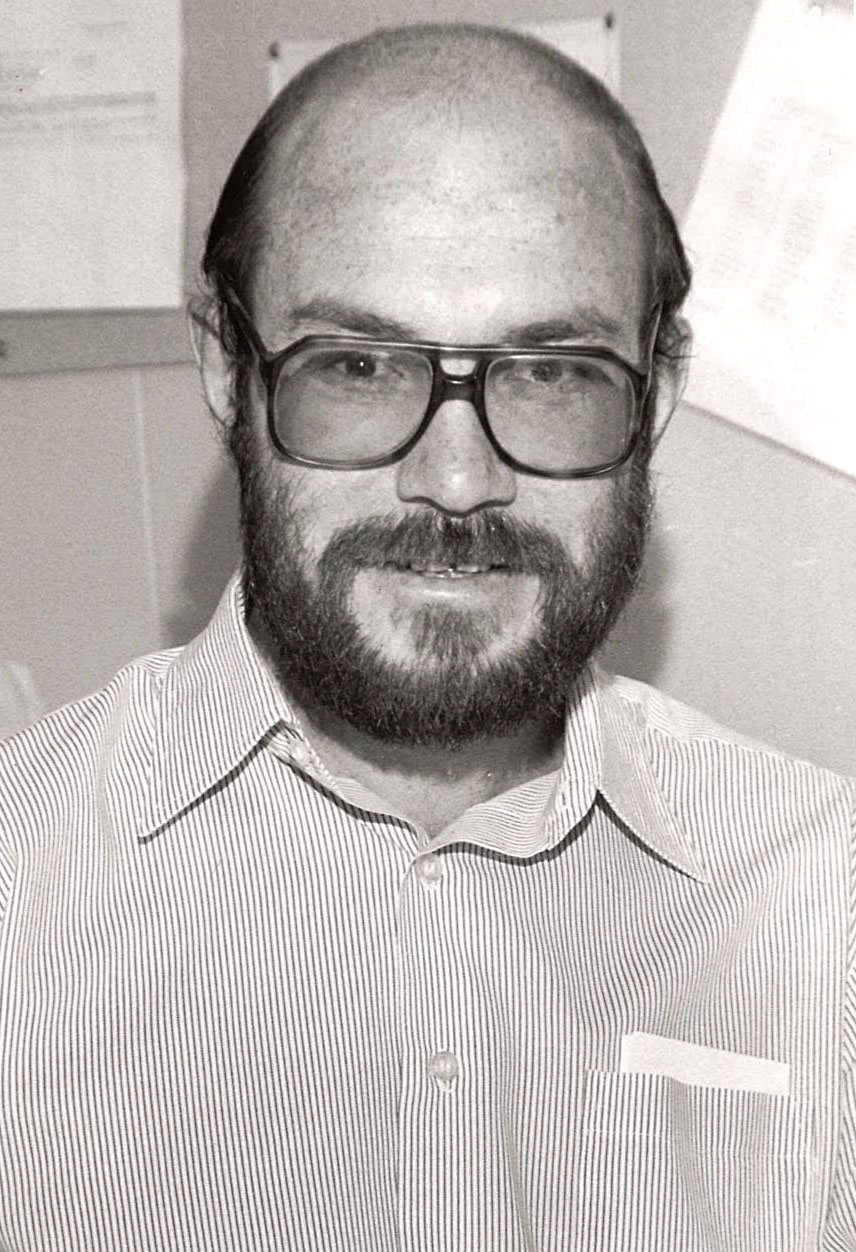 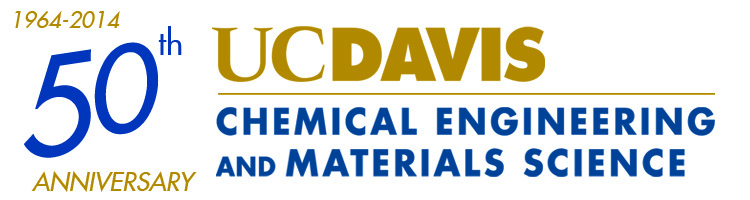 DAVID  HOWITT
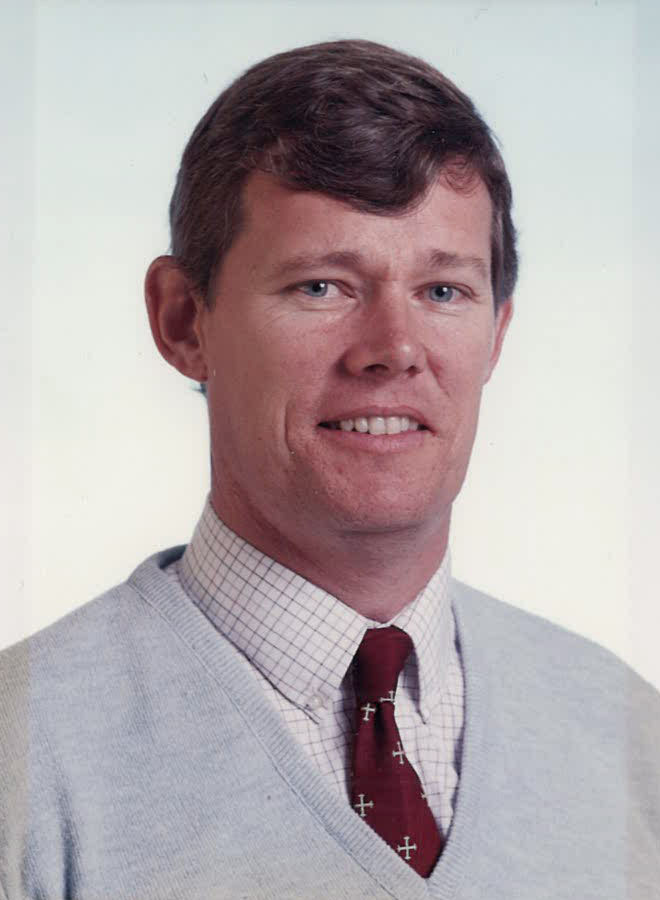 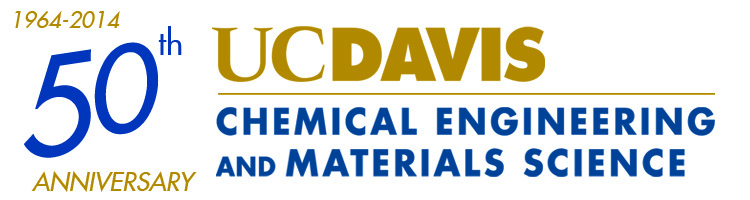 STEPHEN WHITAKER
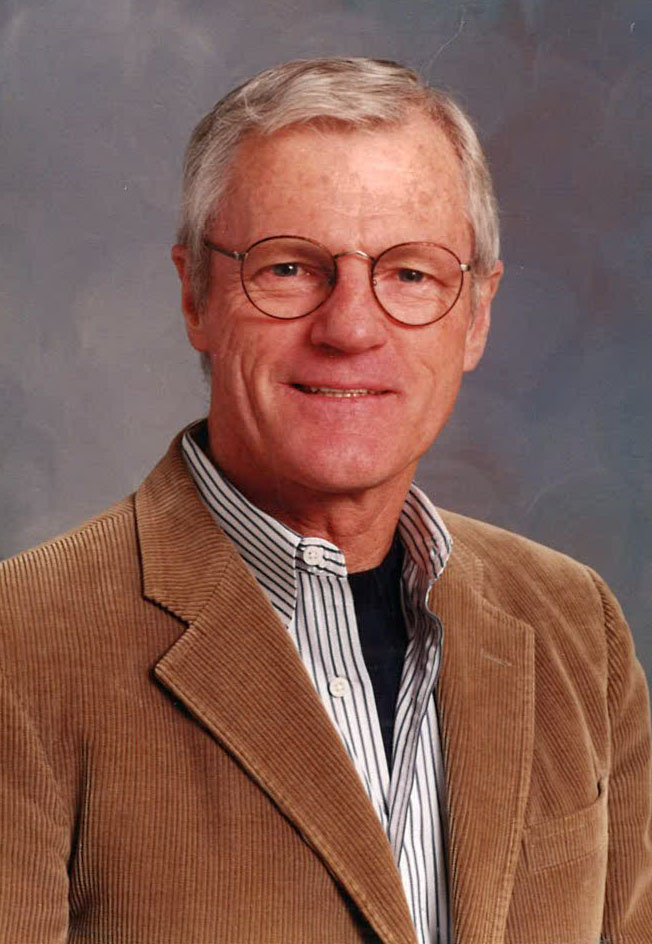 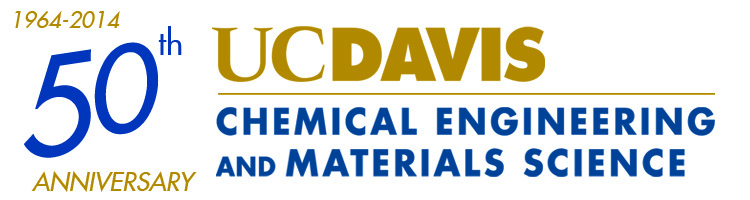 ALAN  JACKMAN
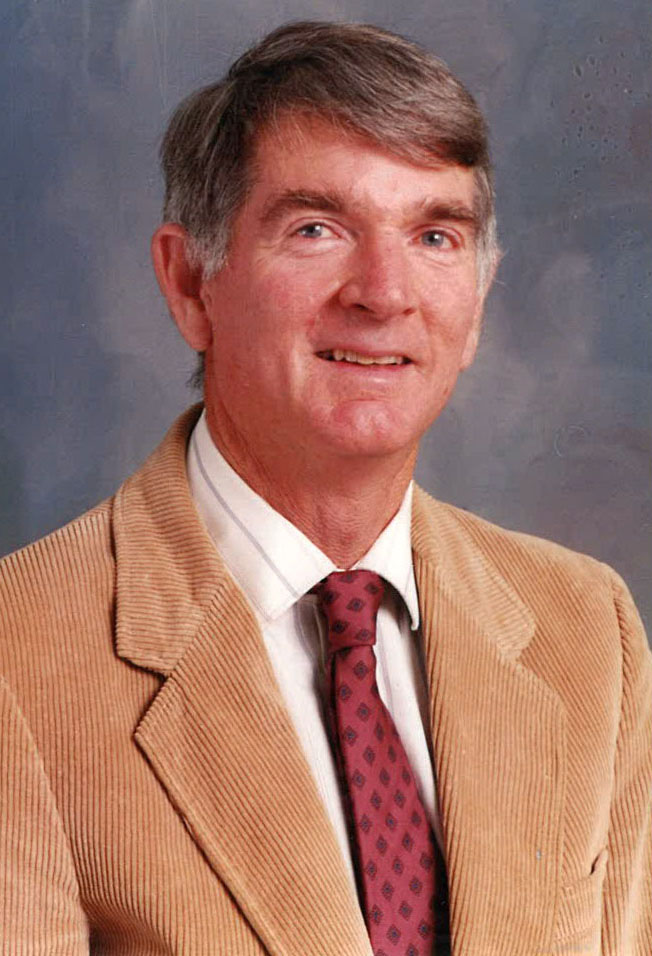 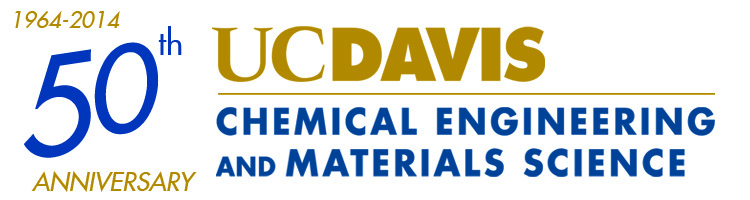 BEN  MC COY
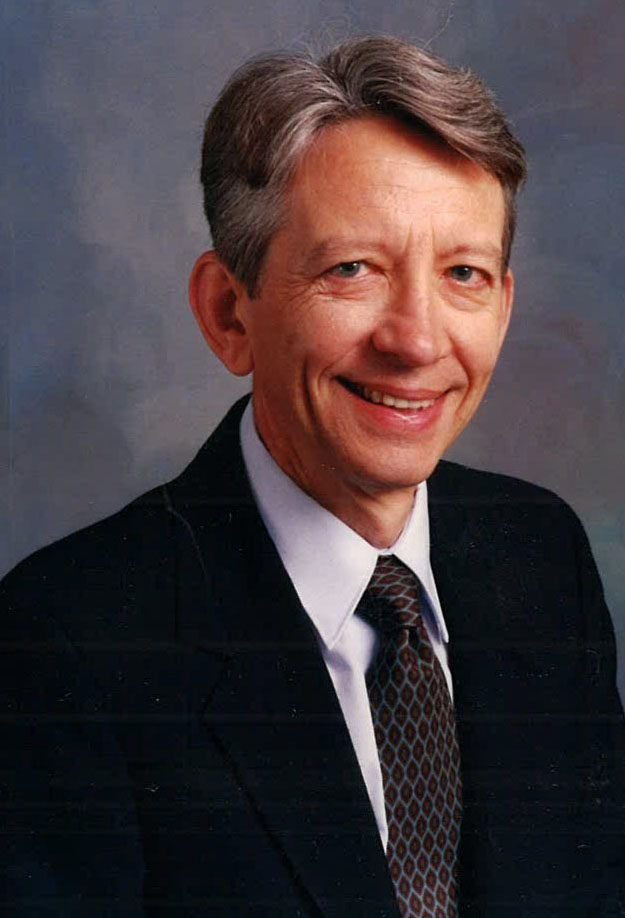 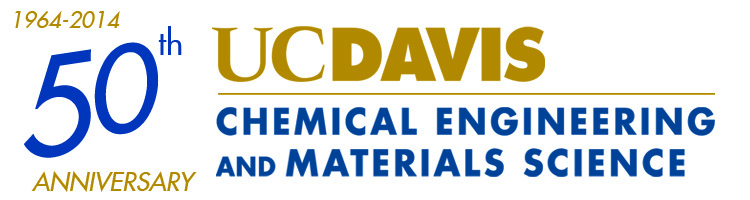 AMIYA  MUKHERJEE
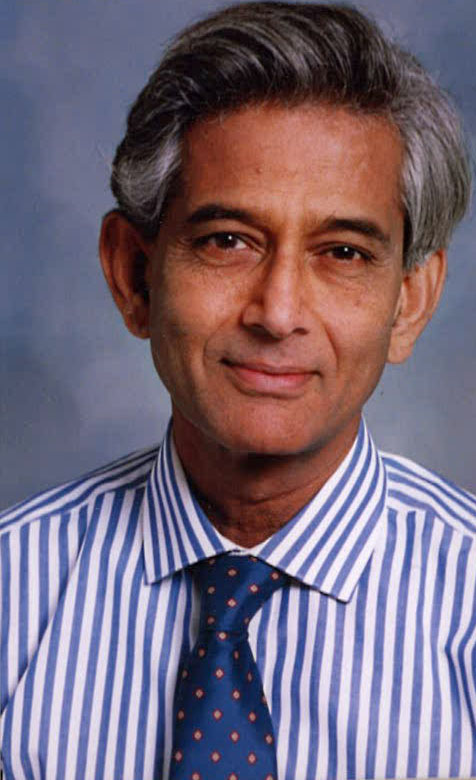 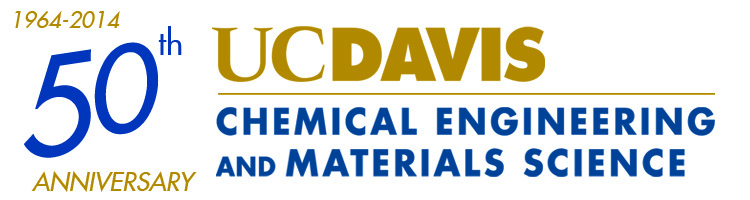 ZUHAIR  MUNIR
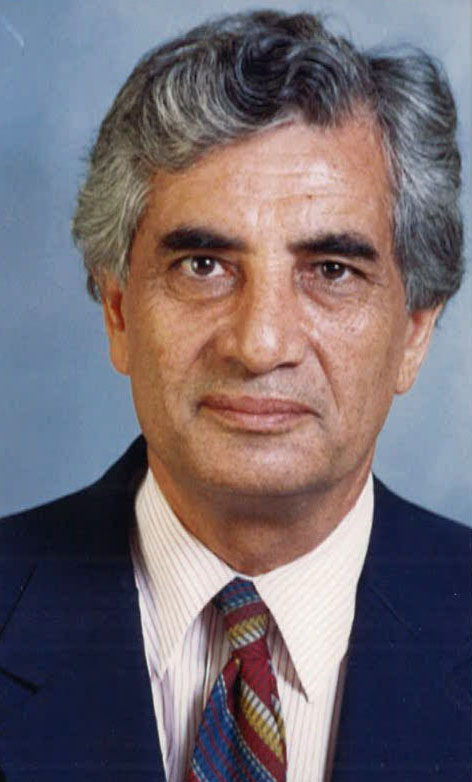 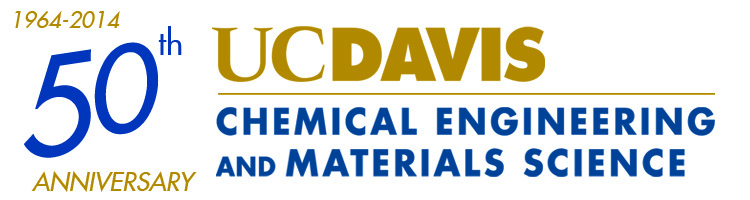 DEWEY  RYU
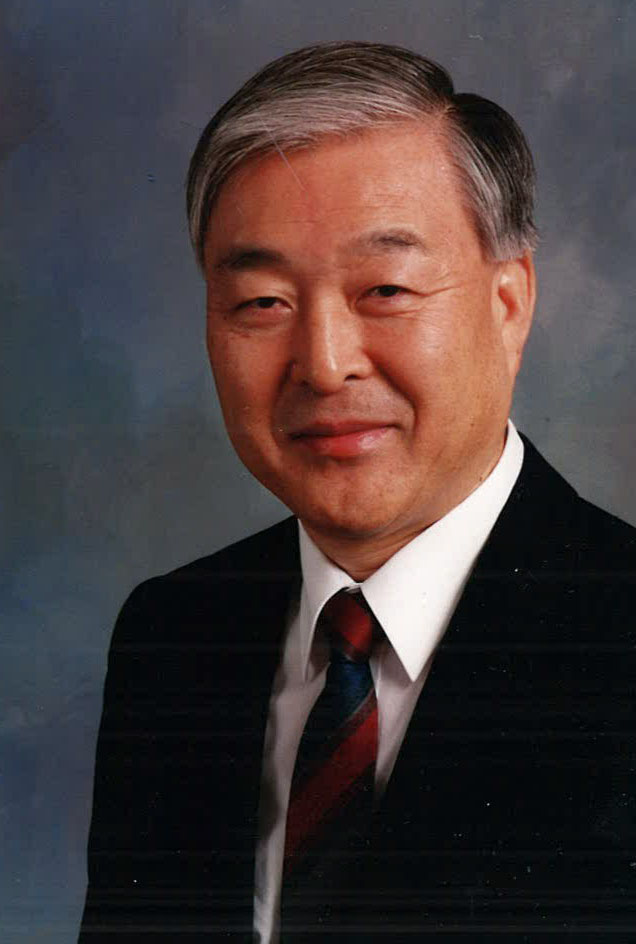 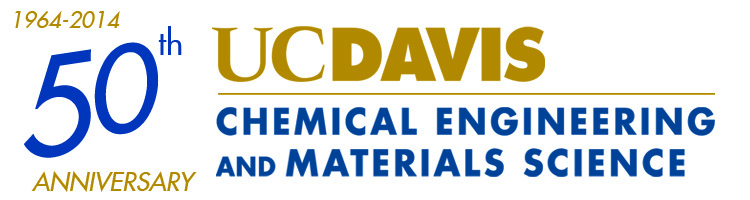 JIM SHACKELFORD
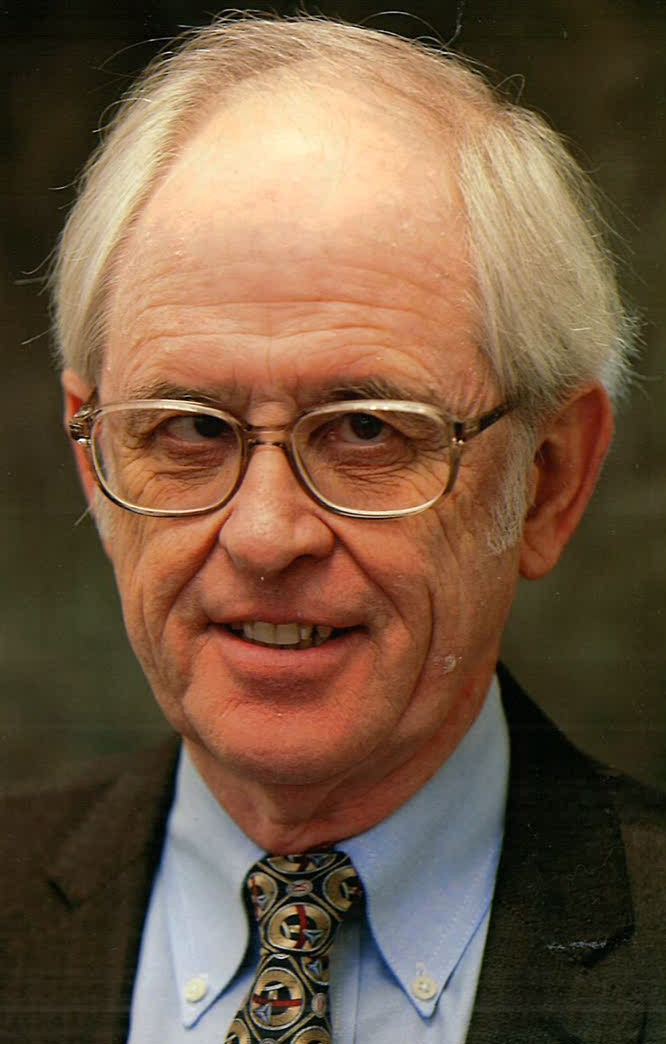 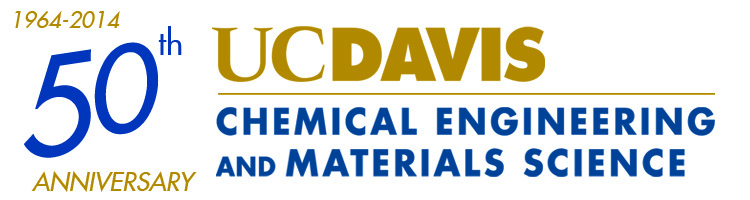 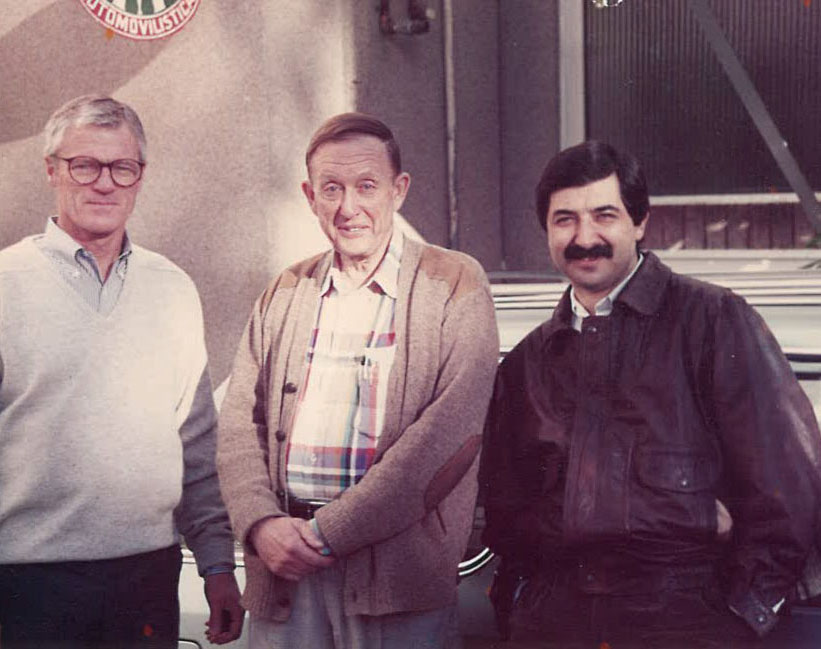 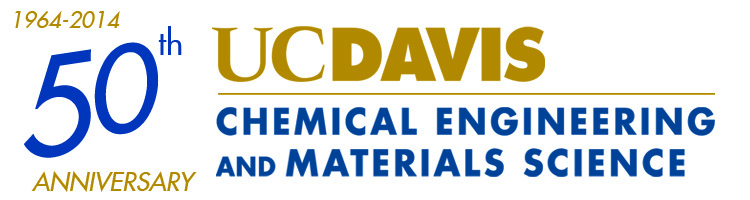 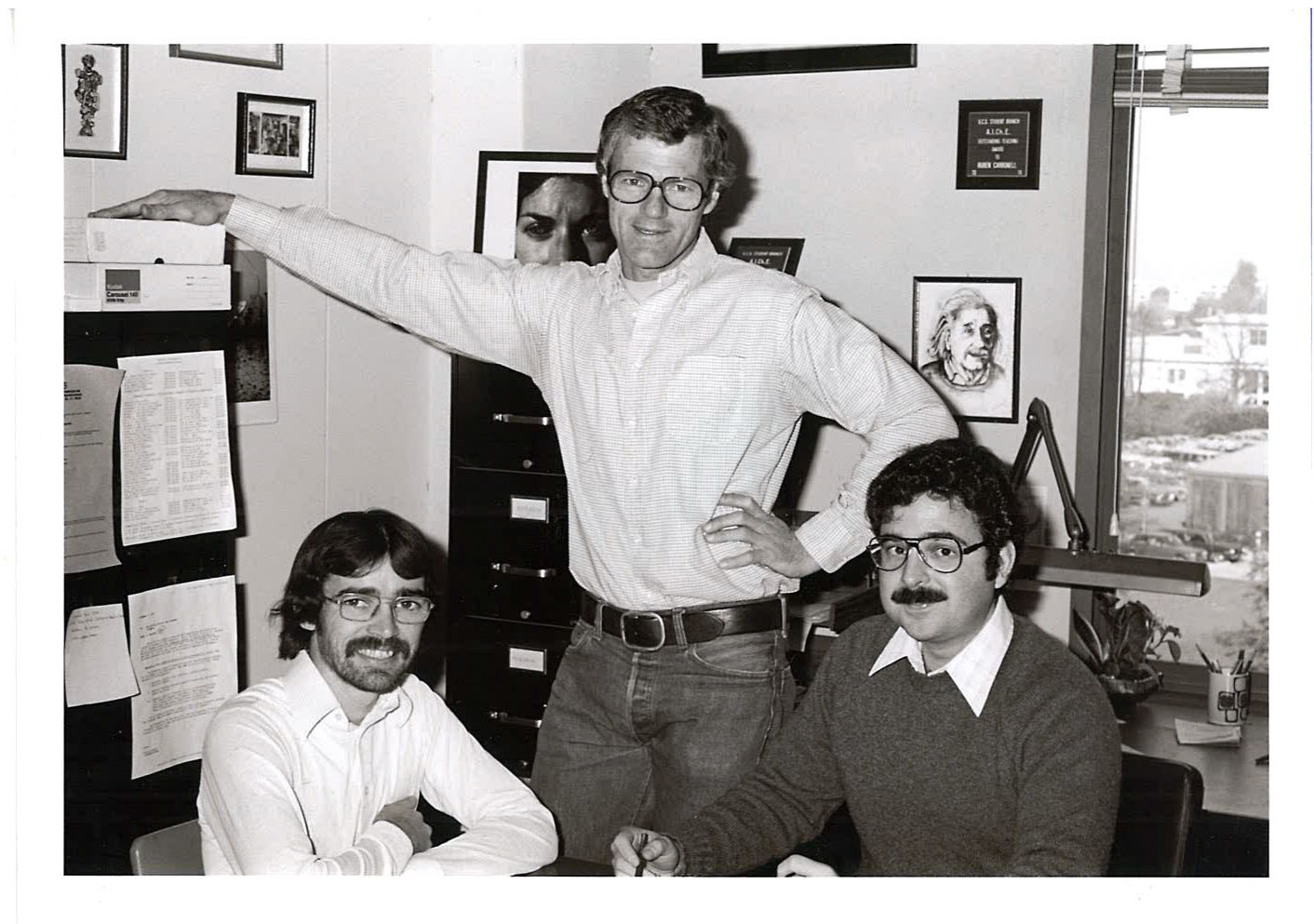 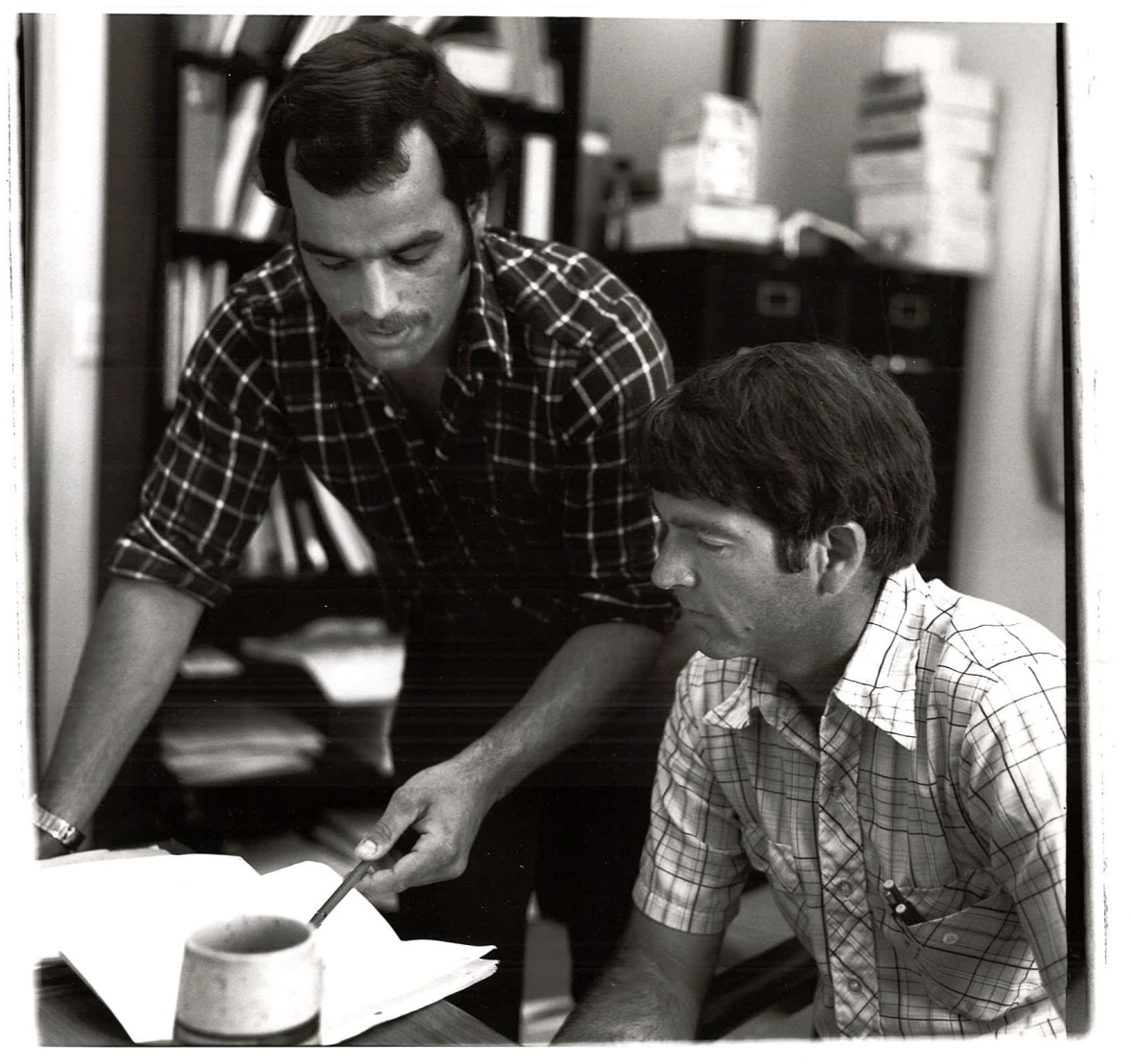 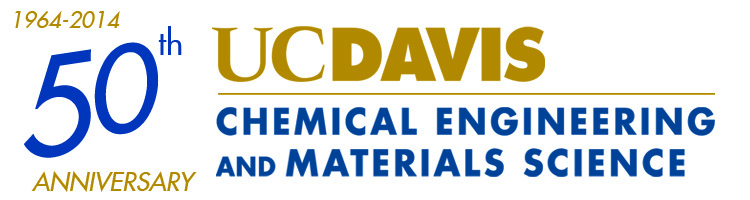 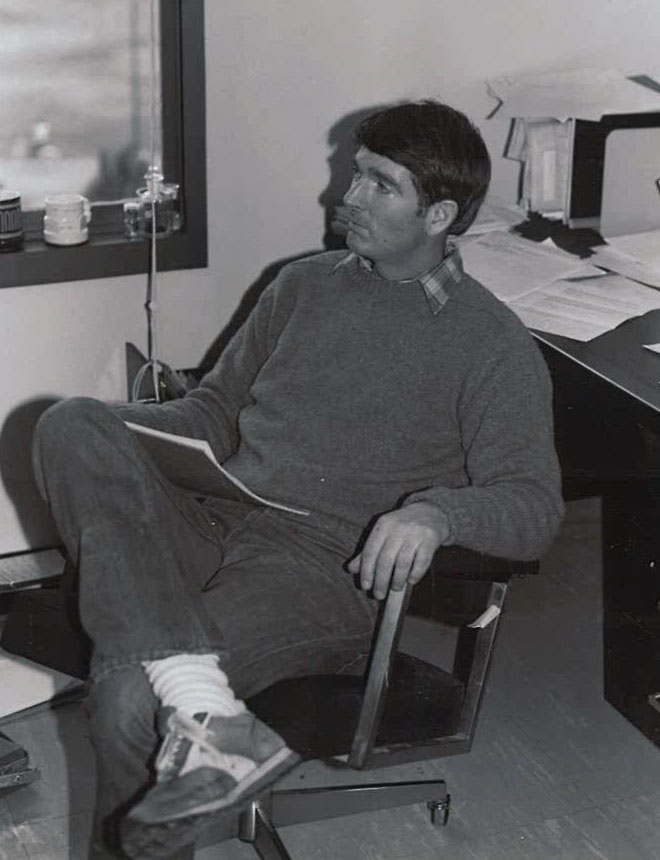 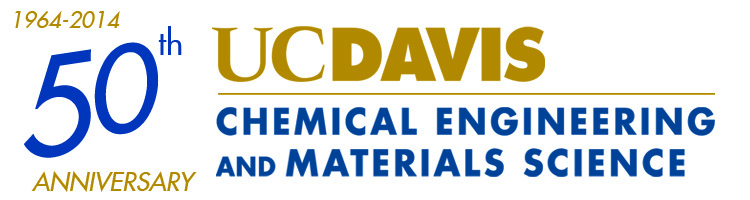 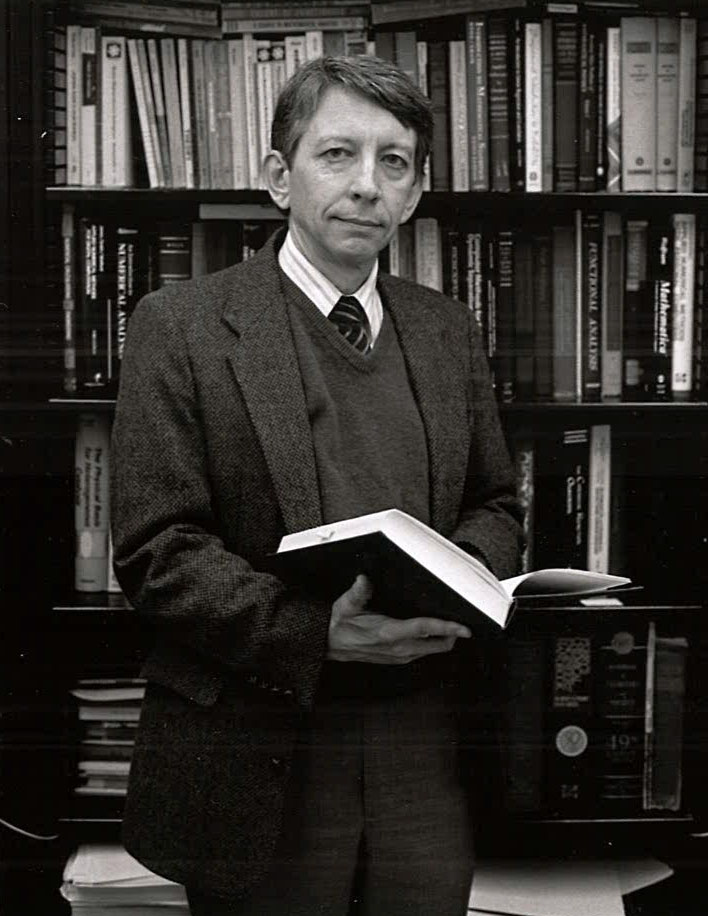 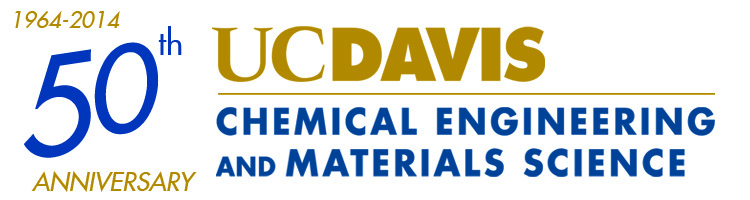 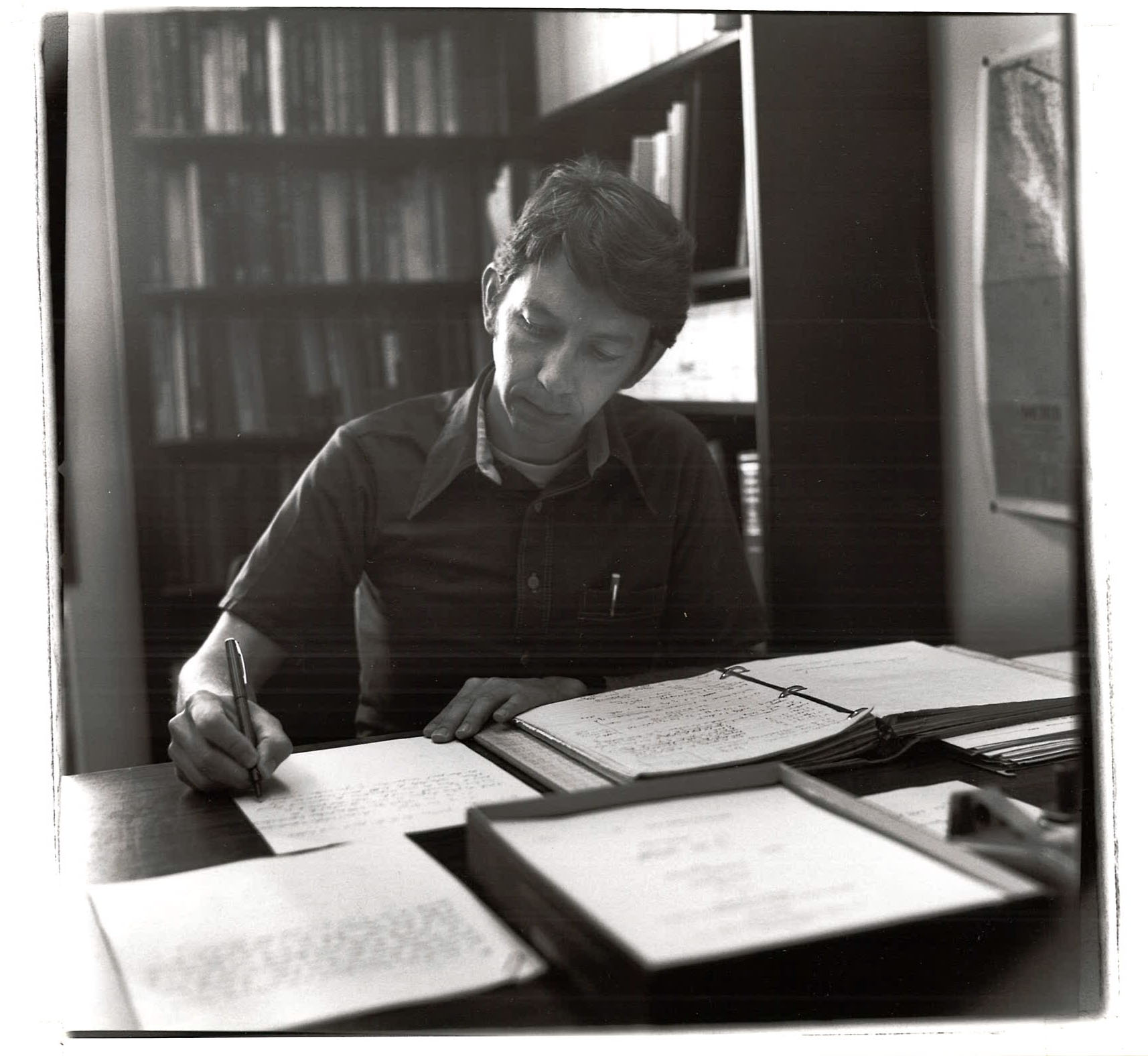 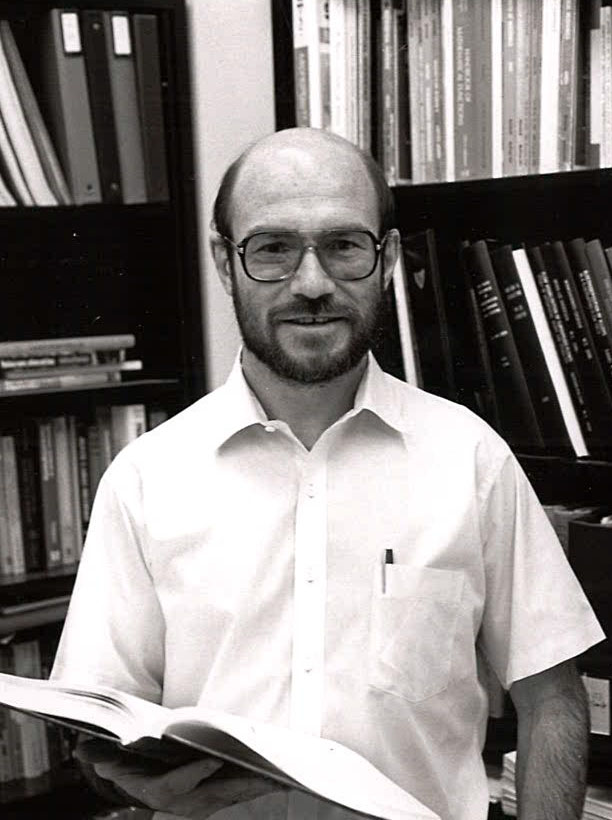 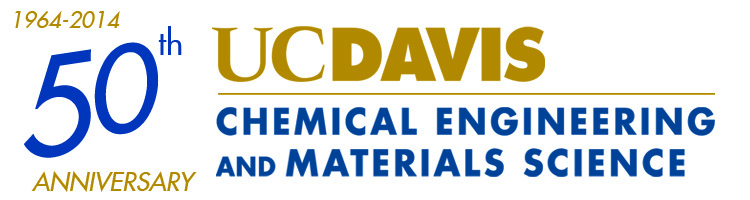 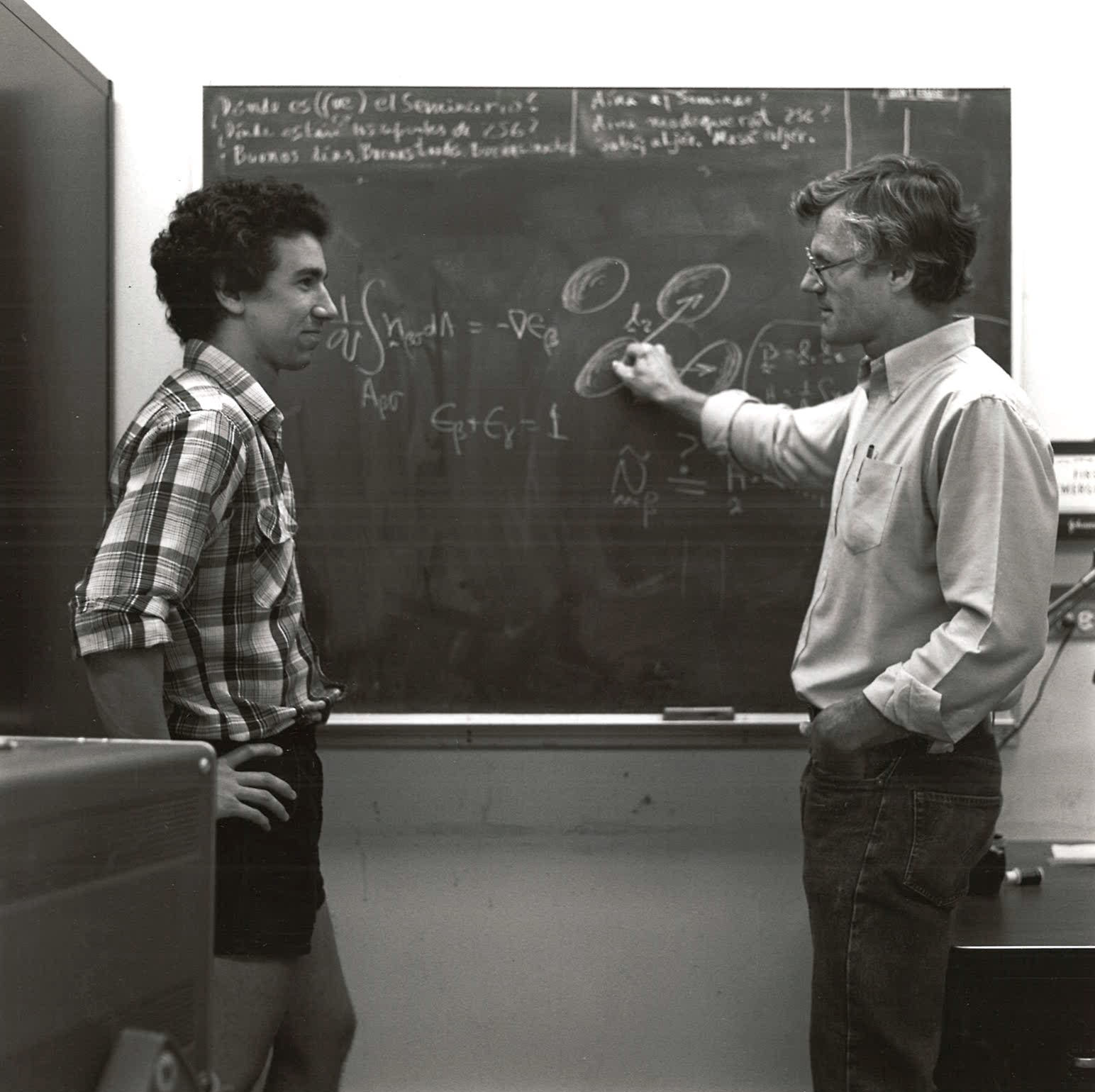 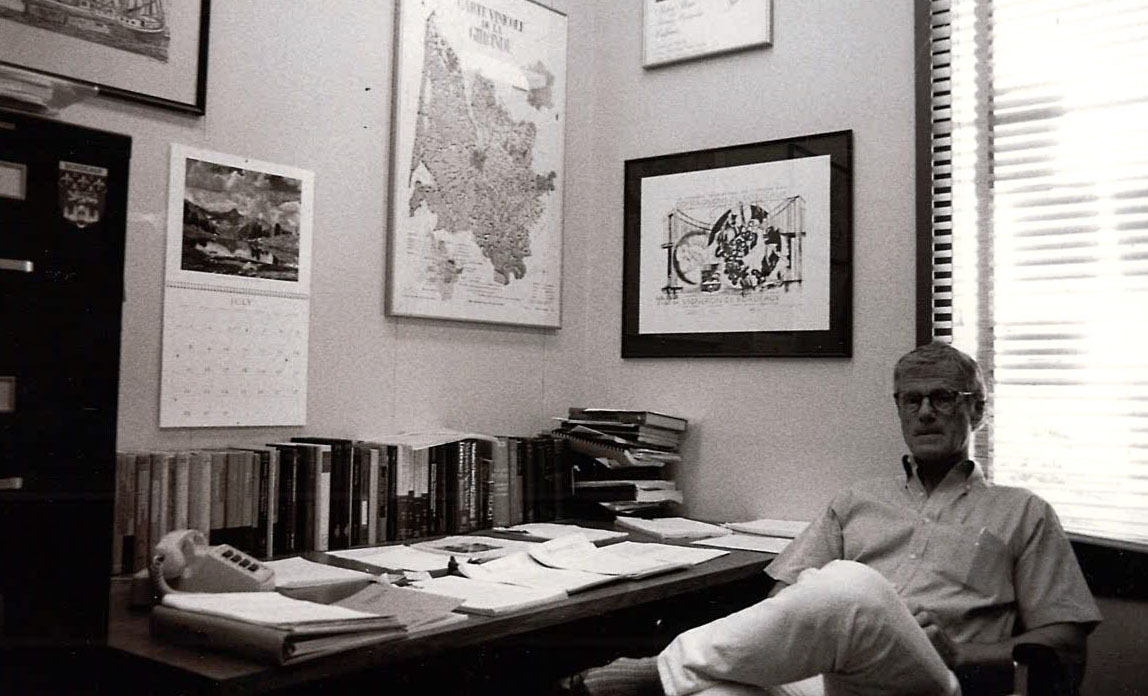 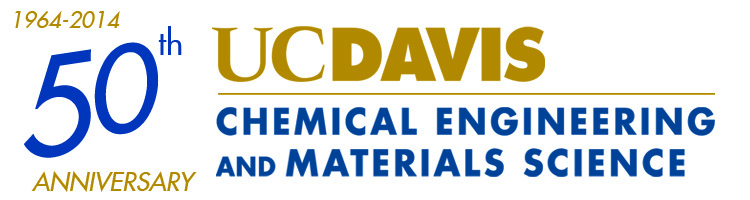 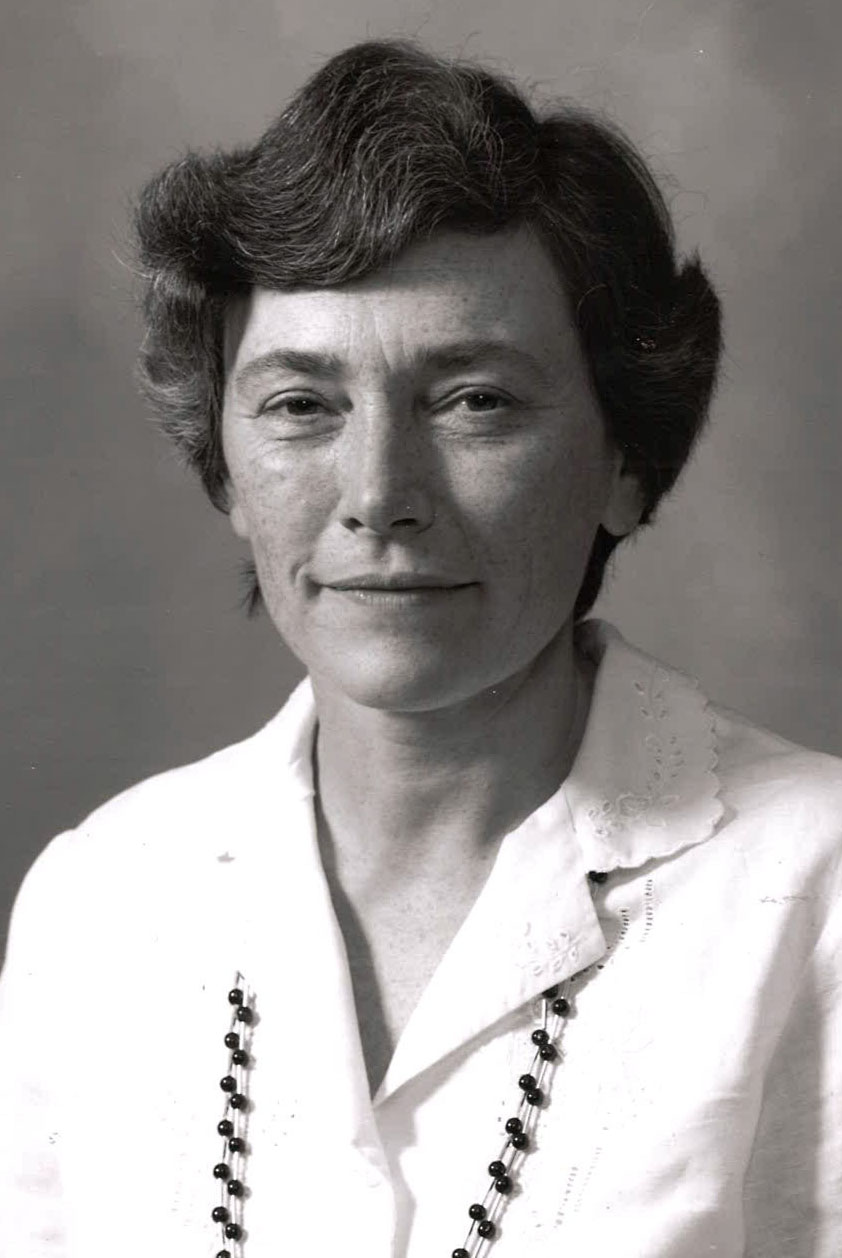 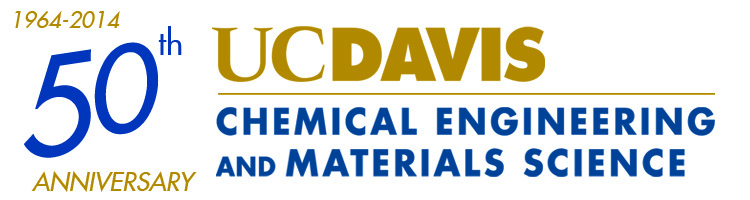 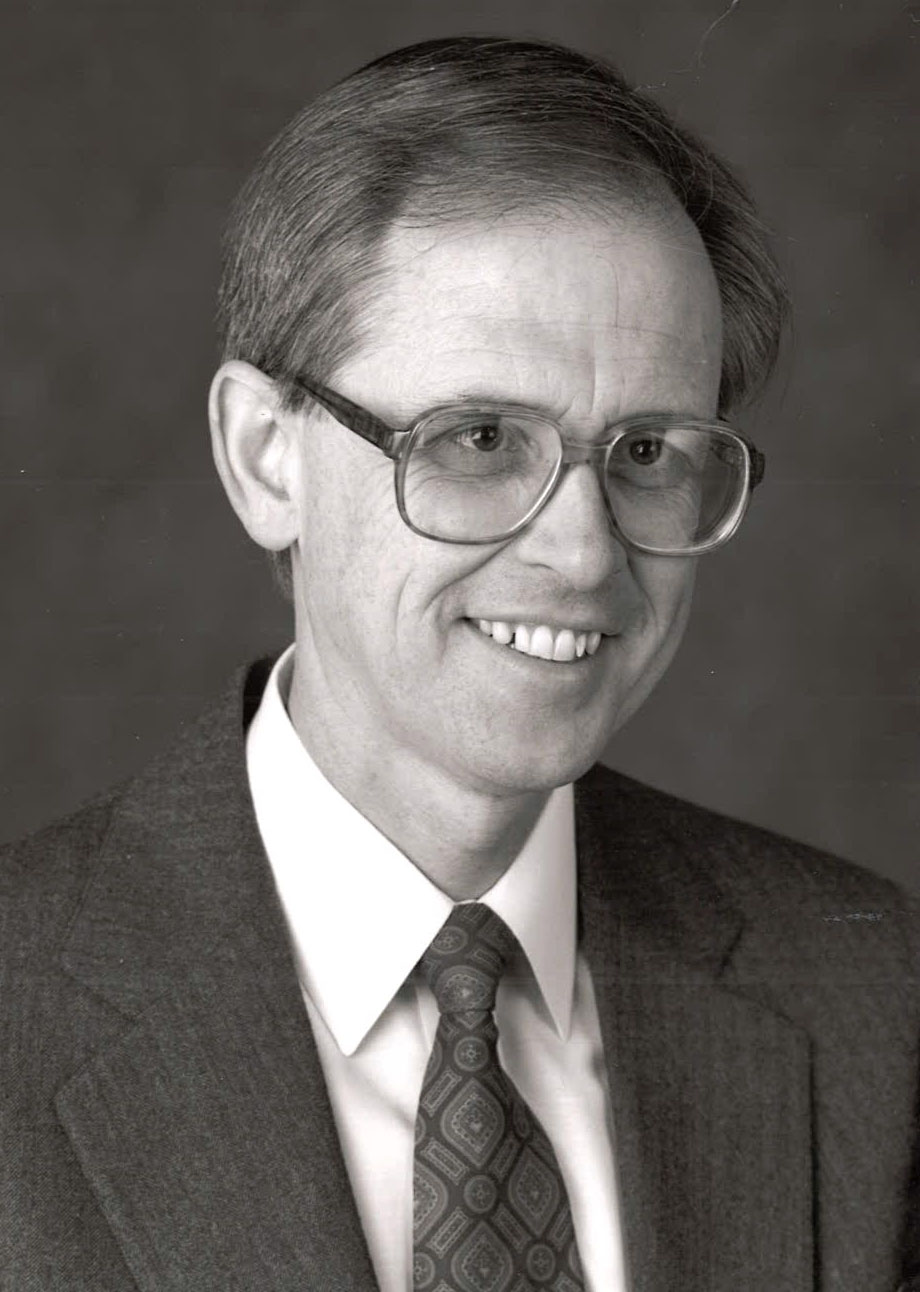 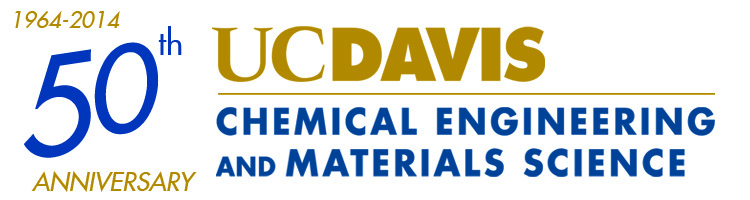 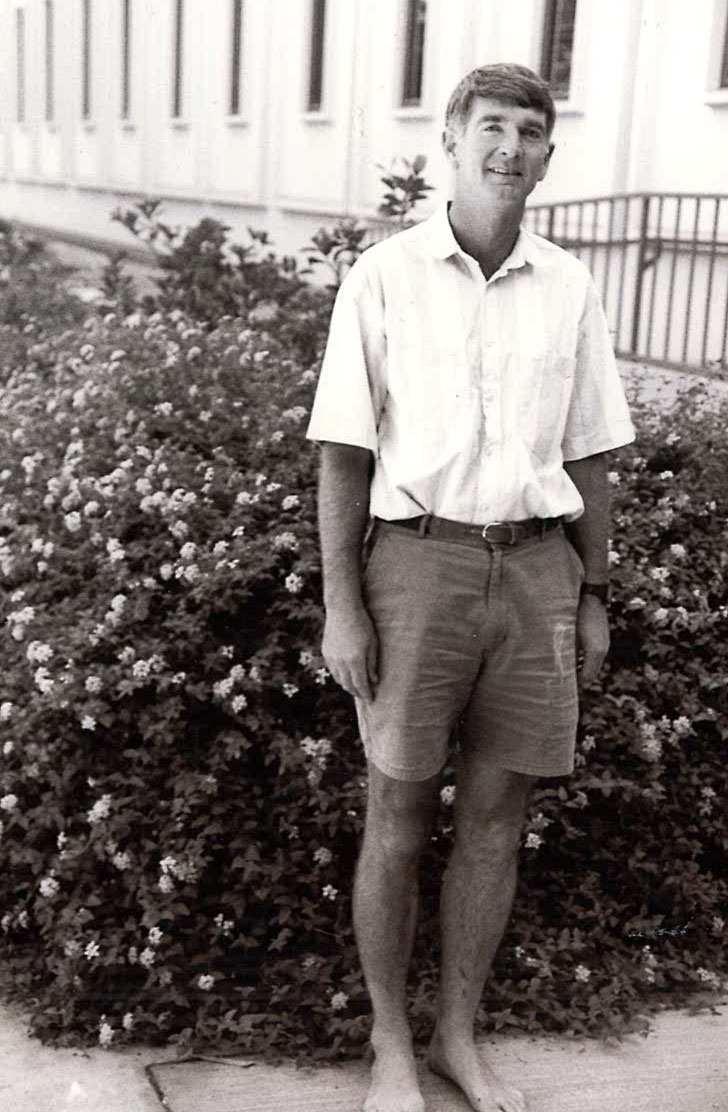 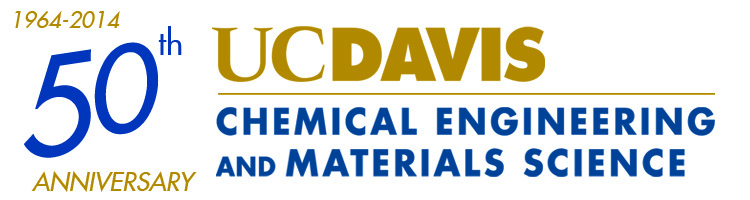 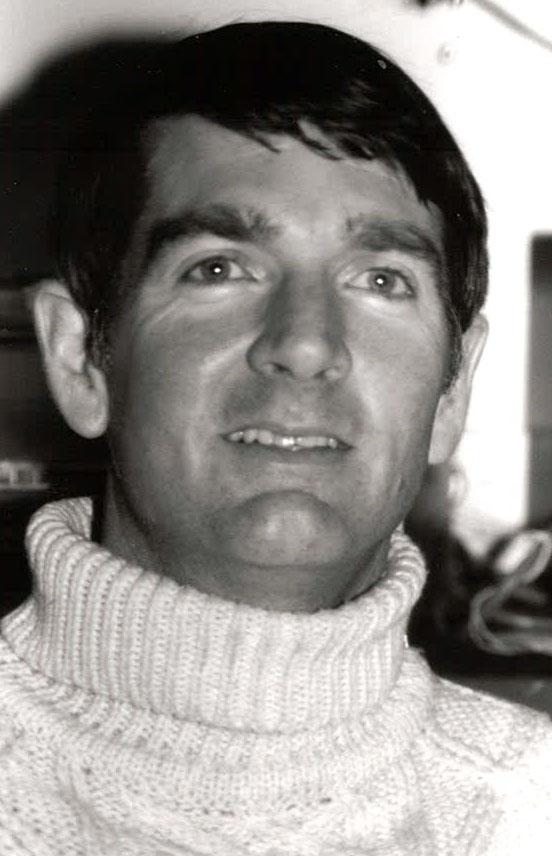 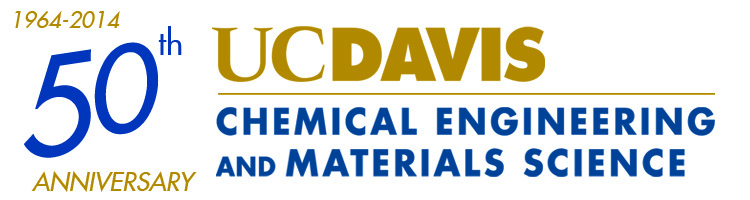 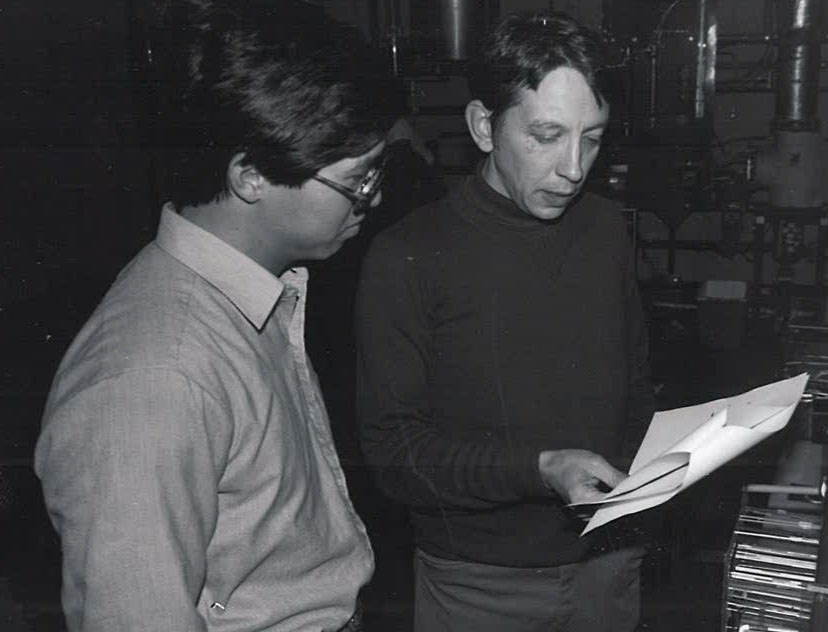 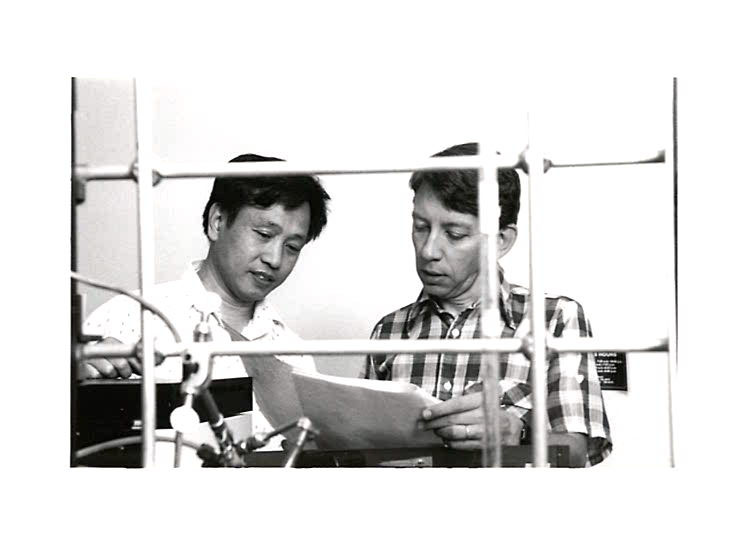 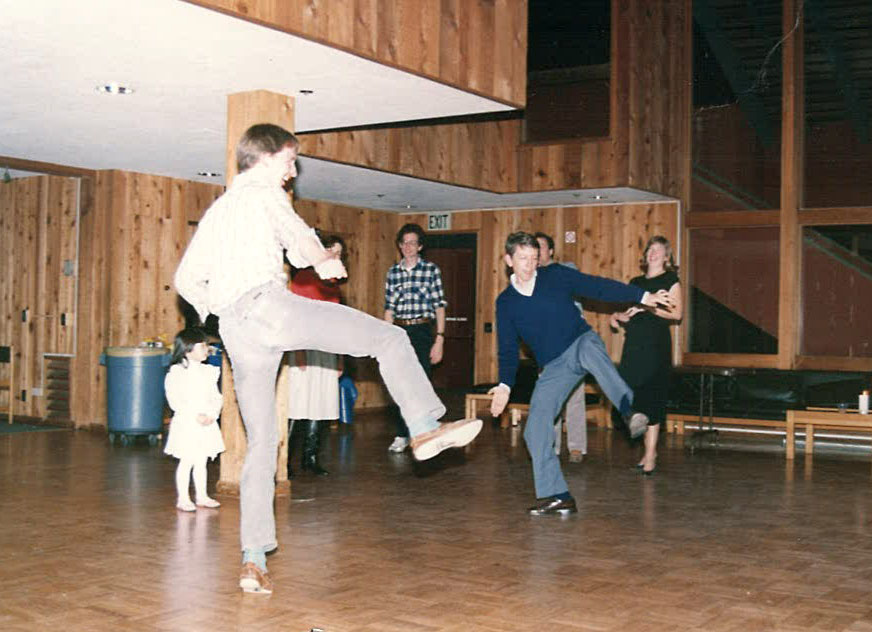 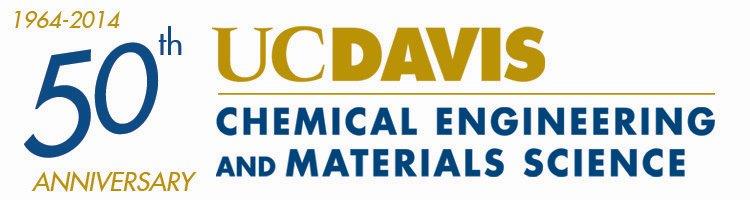 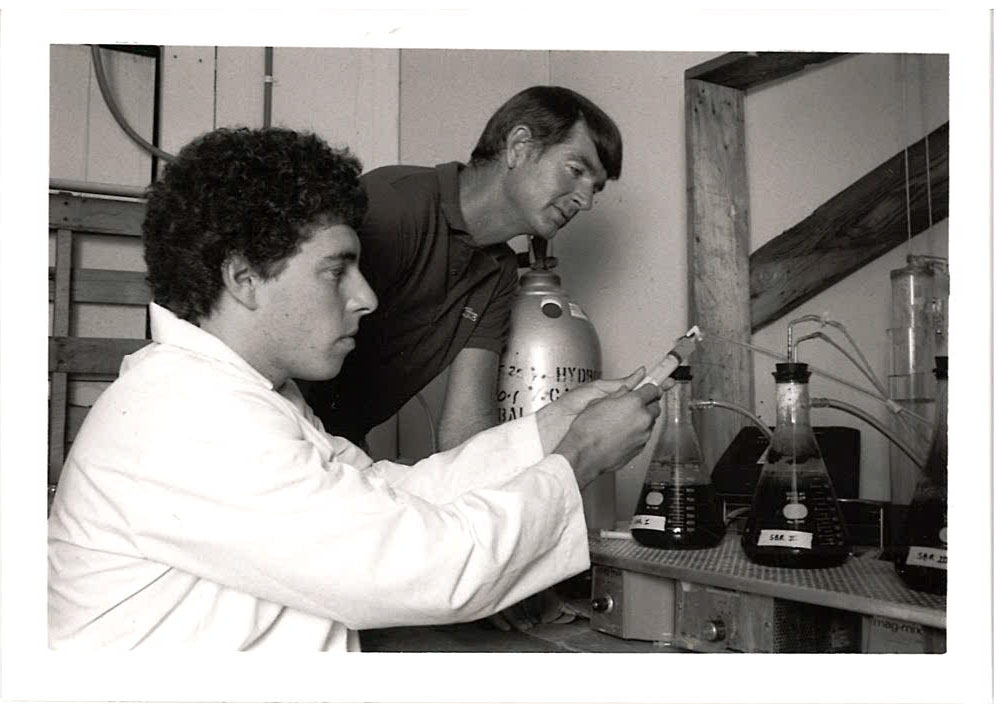 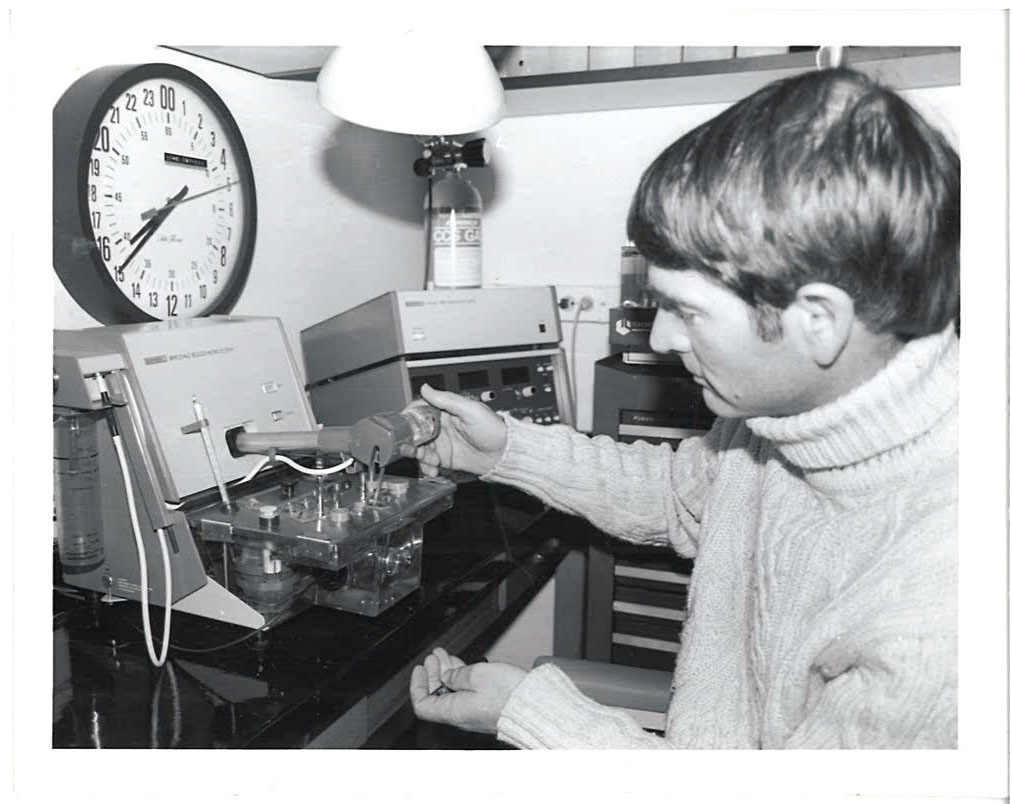 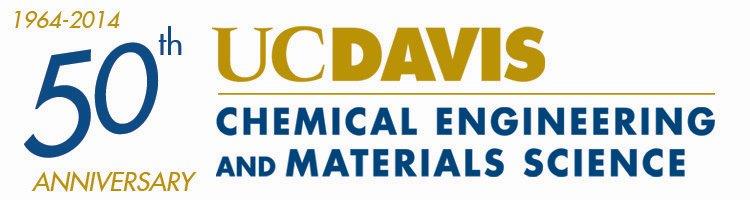 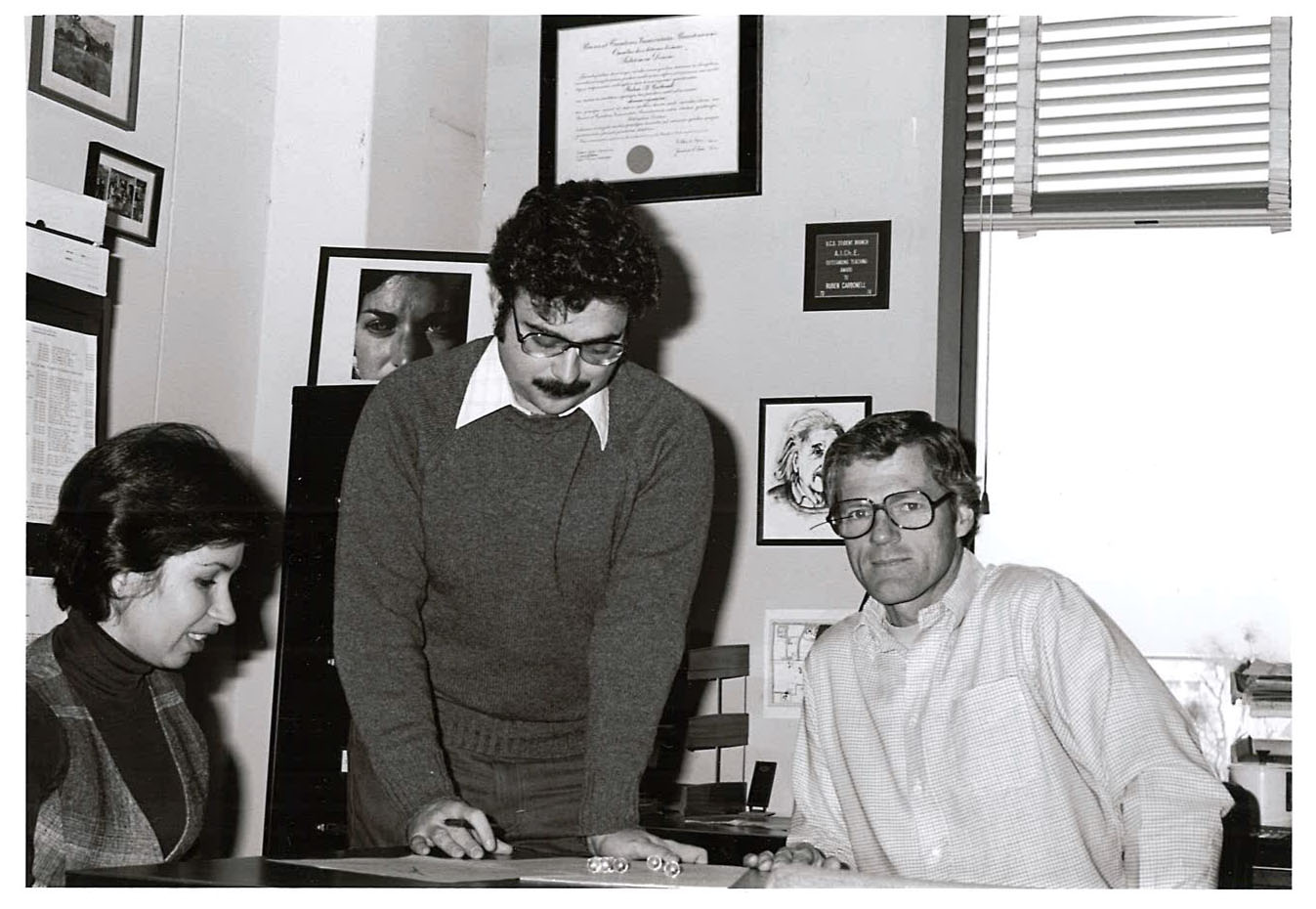 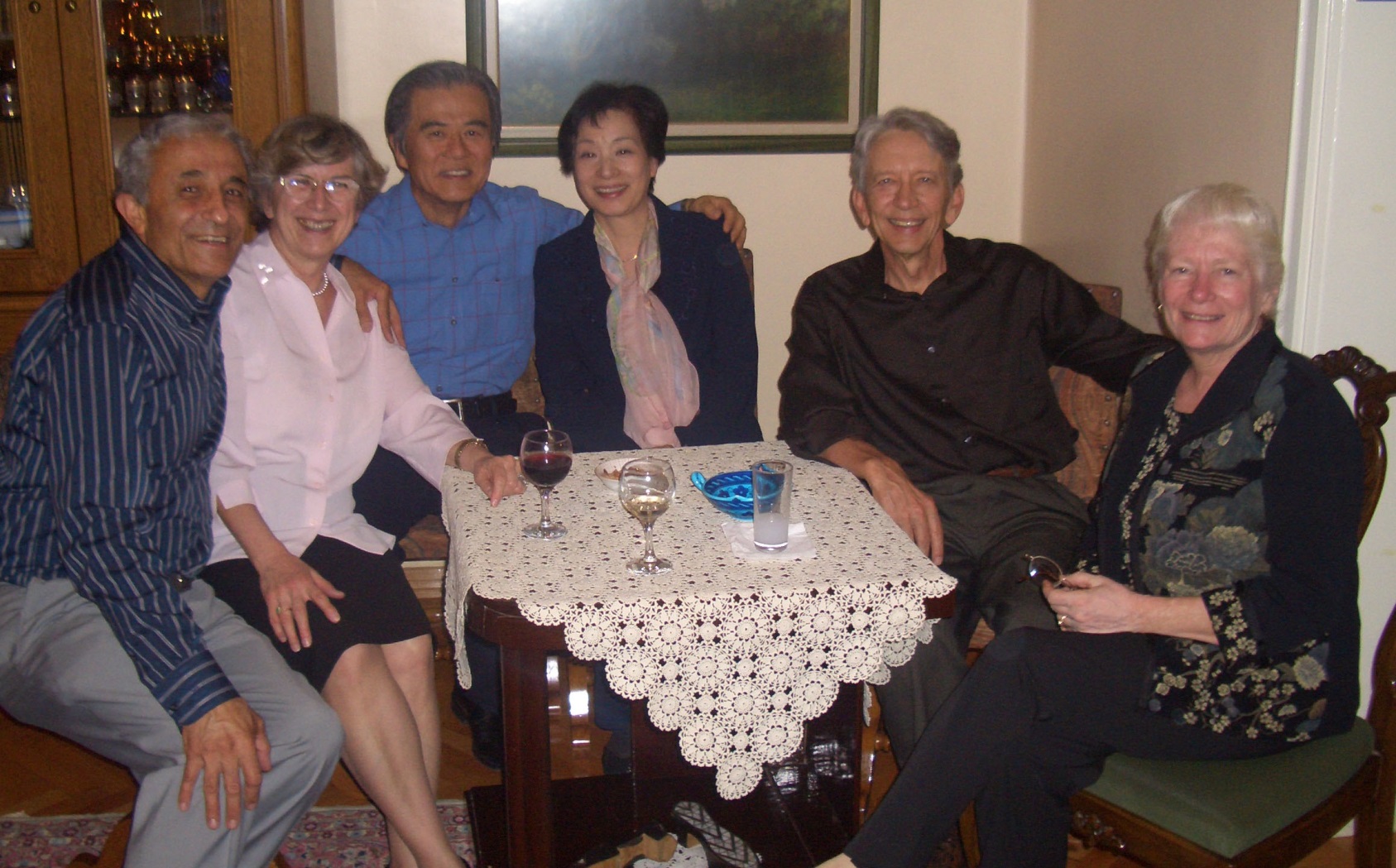 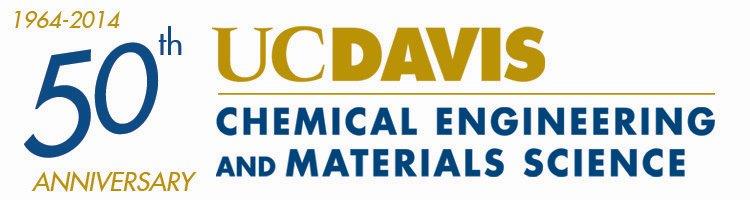 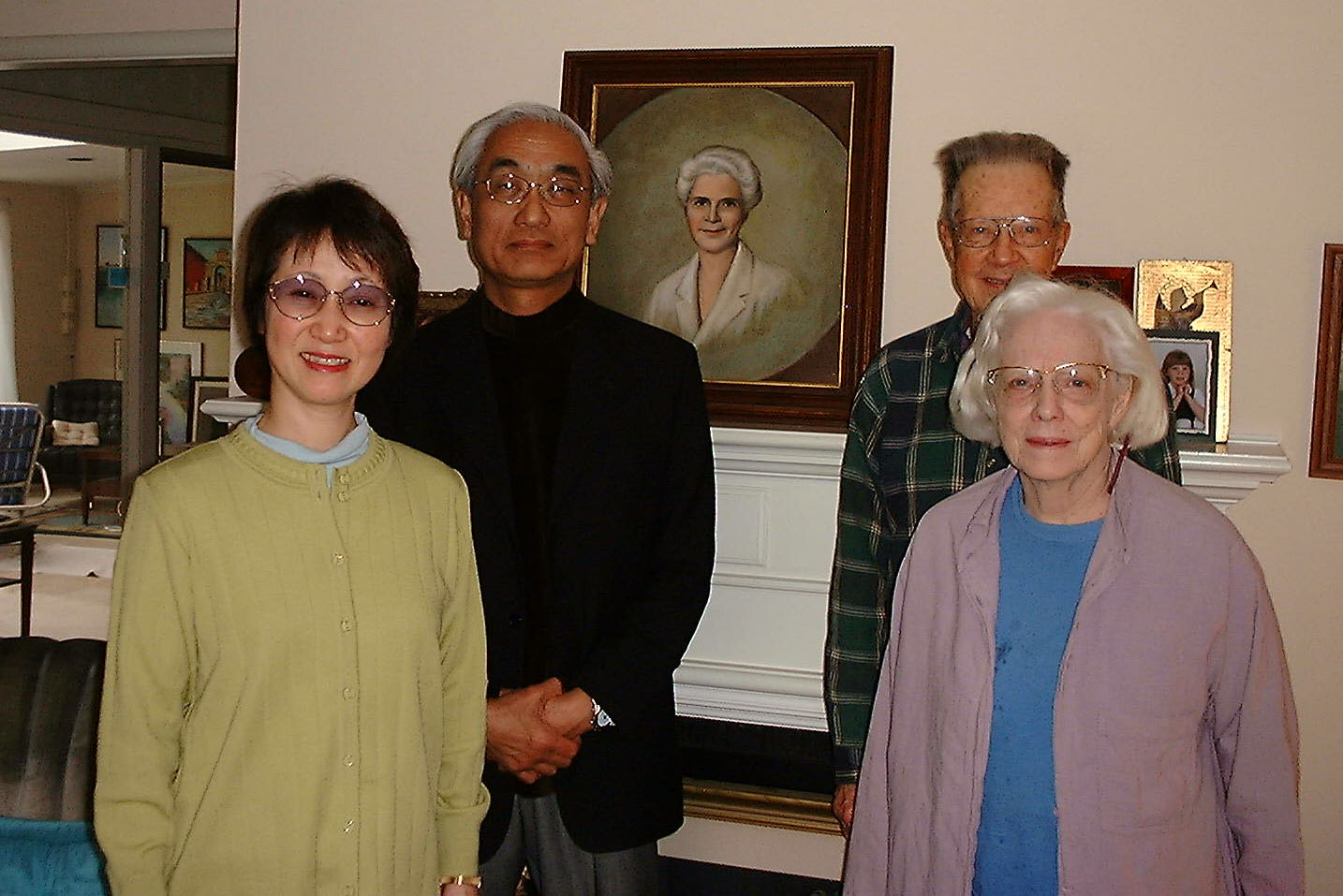 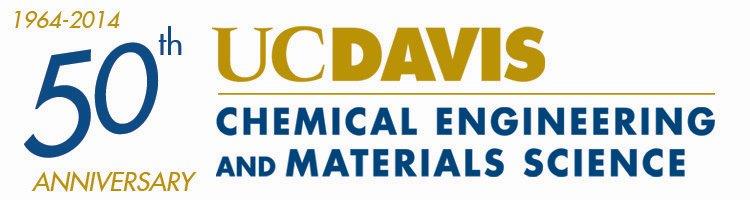